Collocation Criteria for FY-2C/D
Input data – Mcidas AREA data

Spatial collocation – the center of LEO pixel should be within the GEO FOV

Time difference - 15 minutes

Viewing alignment - abs(cos(leo_zen)/cos(geo_zen)) < 1%

Target area - 3x3 pixels

Environmental area – 7 x 7 pixels
Issue with Linear Regression
Recursive filtering:
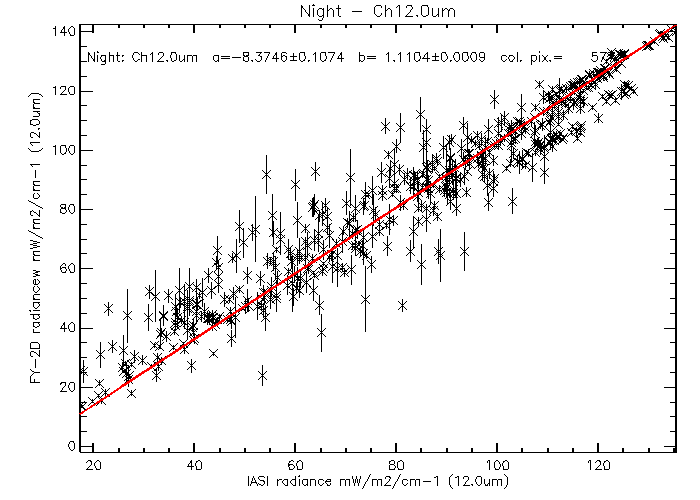 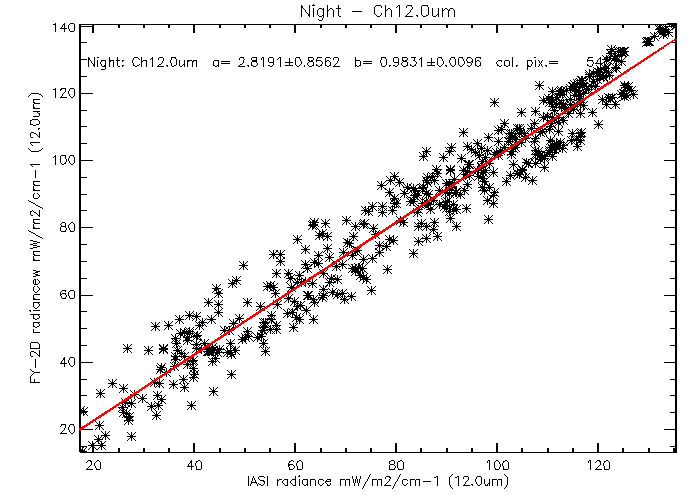 Stray-light
Homogeneous scenes
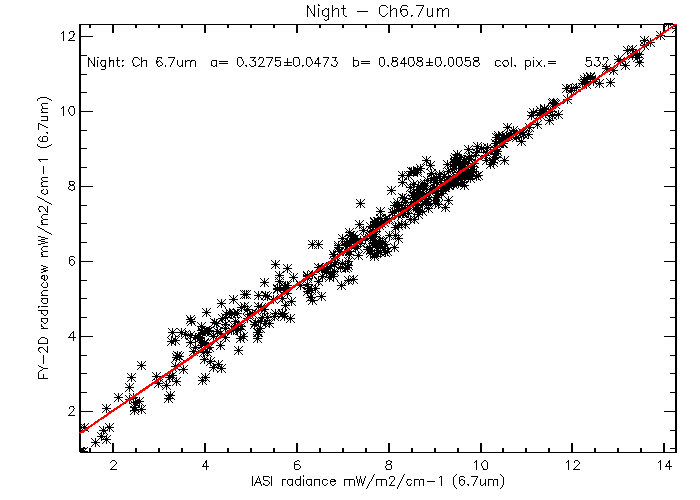 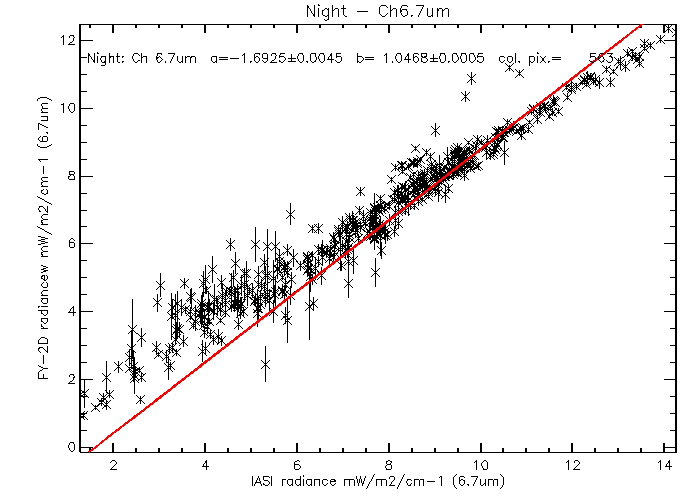 Homogeneous
Standard deviation of FOV radiance / mean of FOV radiance < 0.05

Standard deviation of ENV radiance / mean of ENV radiance < 0.05
Time-series FY-2C vs. AIRS (day-time)
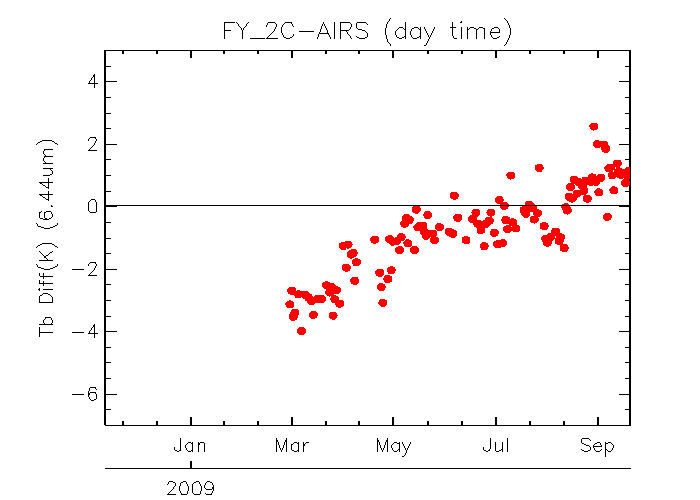 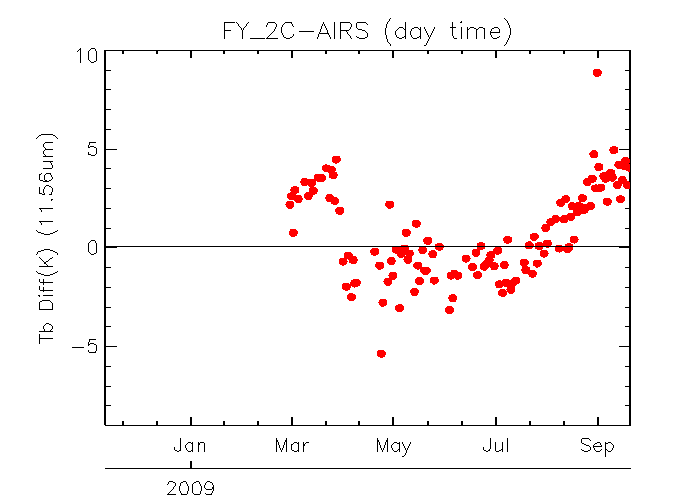 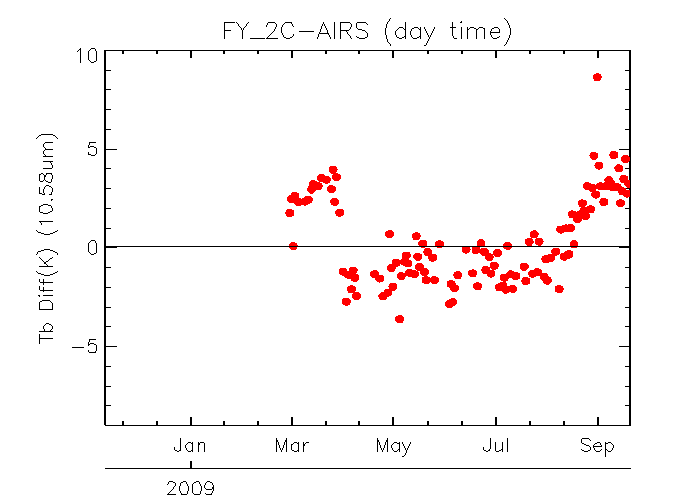 Time-series of FY-2D Tb bias to AIRS/IASI
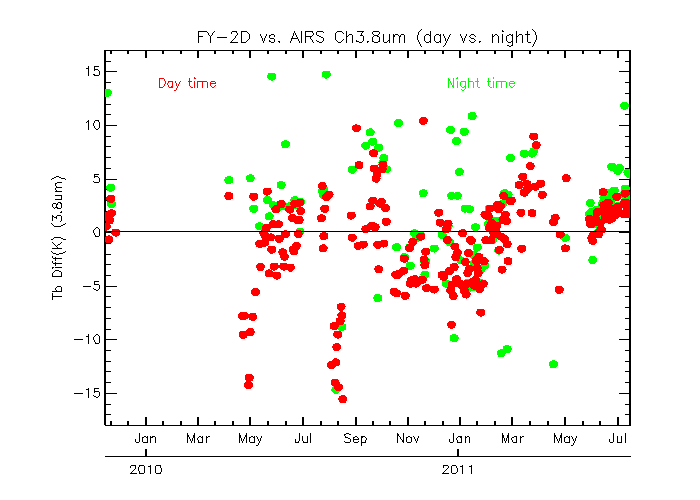 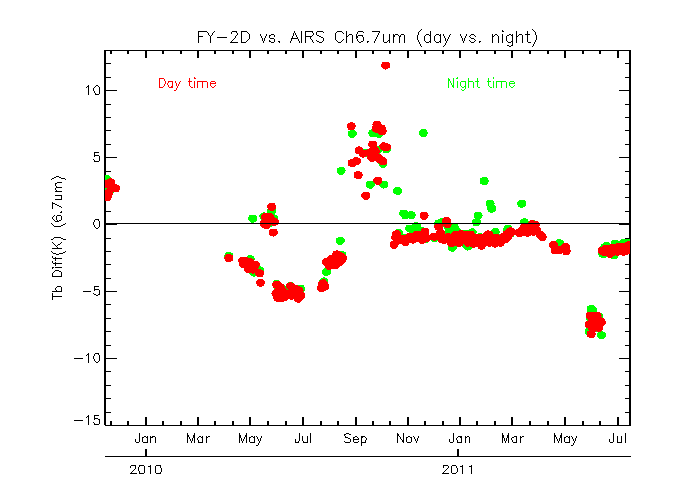 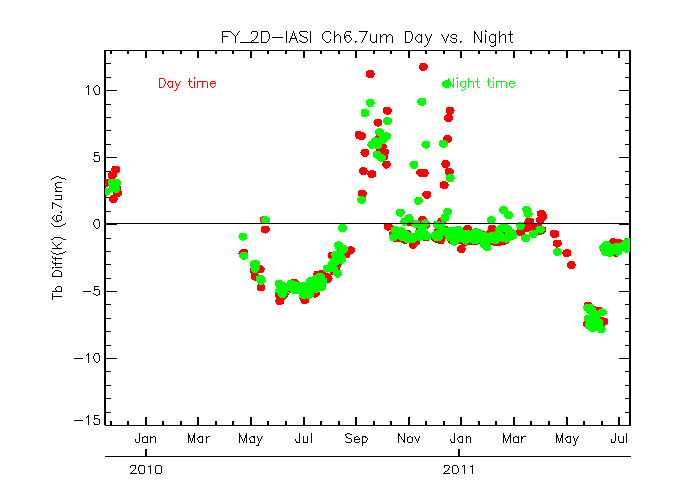 Time-series of FY-2D Tb bias to AIRS/IASI
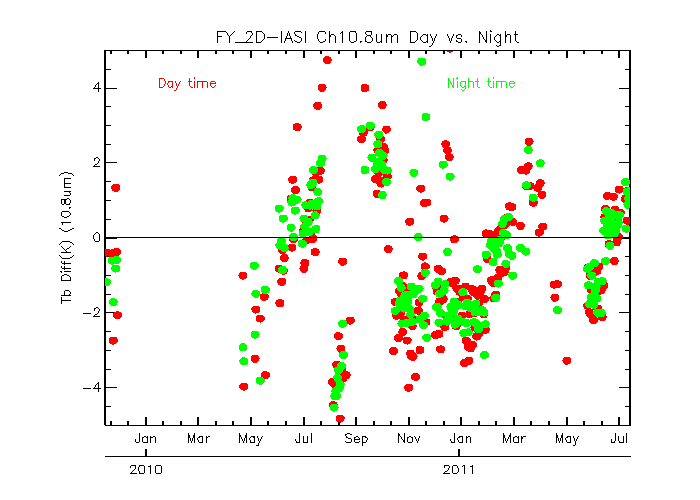 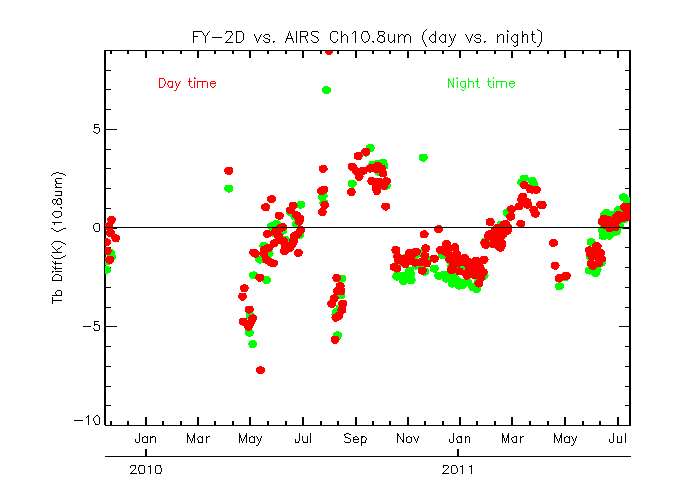 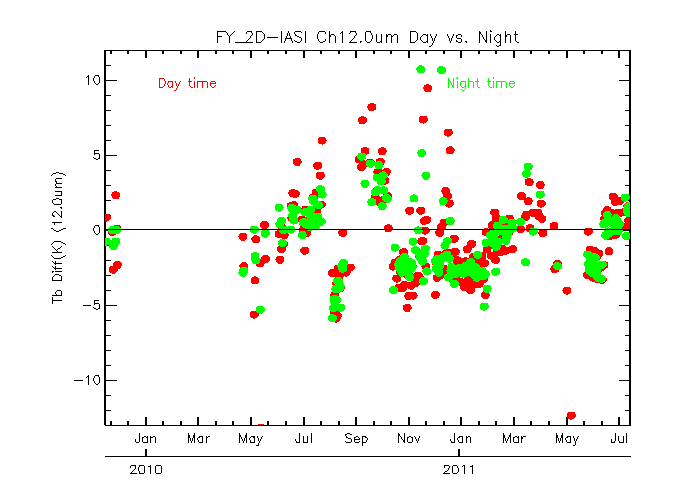 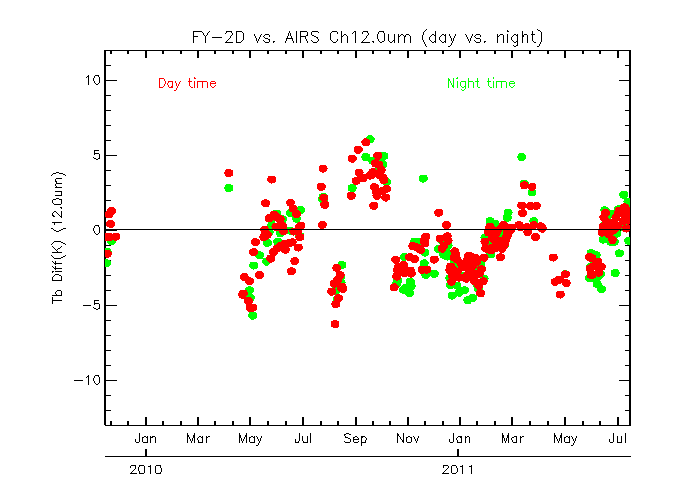 Summary
FY-2C/D may need to apply some filtering algorithm to remove the homogenous collocated outliers

FY-2C/D experience strong seasonal calibration variations.

Diurnal variation seems to relatively small, compared to seasonal variation.